Времена года.
Солнце светит,
Ветер свищет,
Дождик льёт как из ведра.
После дождика на небе
Сразу радуга видна.
Эти изменения погоды
Дарят нам …
Явление природы 
Доброе, хорошее
На людей глядит,
А людям на себя глядеть не велит
Знают взрослые и дети,
Что не солнце ночью светит.
Круглолица и бледна,
Среди звёзд всегда она.
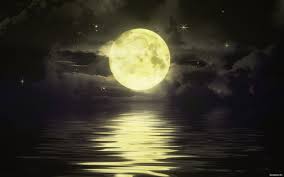 Без крыльев летят,
Без ног спешат, 
без паруса плывут.
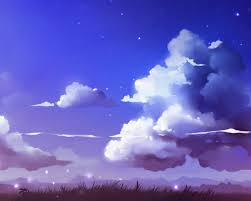 Меня звали,
Меня ждали.
Показался – убежали.
Нашумела, нагремела,
Всё промыла и ушла
И сады и огороды
Все округи полила.
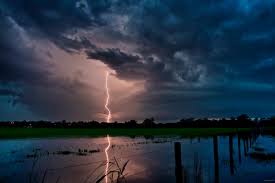 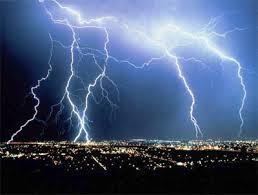 Рассыпался горох
На тысячу дорог.
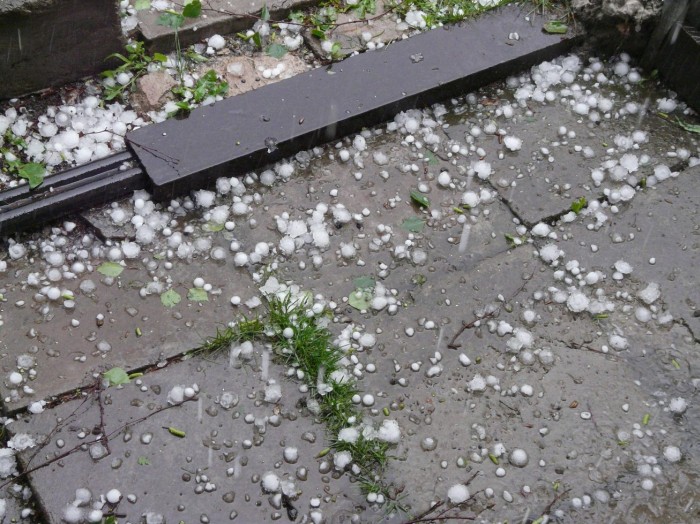 Что за чудо – красота!
Расписные ворота
Показались на пути!
В них ни выйти, 
Ни войти.
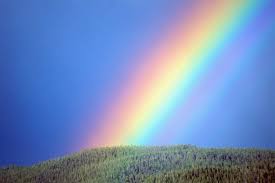 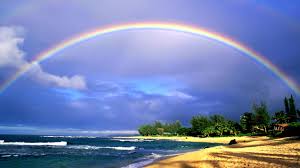 Без рук, без ног,
А двери открывает.
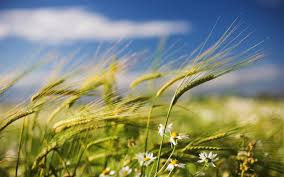 Лист, оторванный от ветки,
Весь во власти силы ветра.
Листья вверх и вниз летят,
Это время …
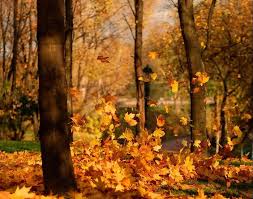 Без досок, без топоров
Через речку мост готов.
Мост, как синее стекло:
Скользко, весело, светло.
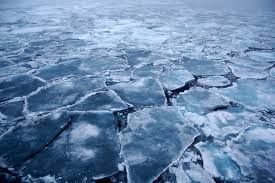 Белым паром стелется,
Не вьюга, не метелица
И не дым … Что за обман?
Это же густой …
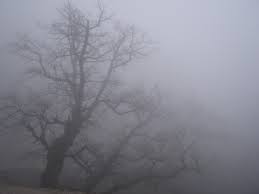 Утром рано на заре
Выступает на траве.
Это капельки с водой
Называются …
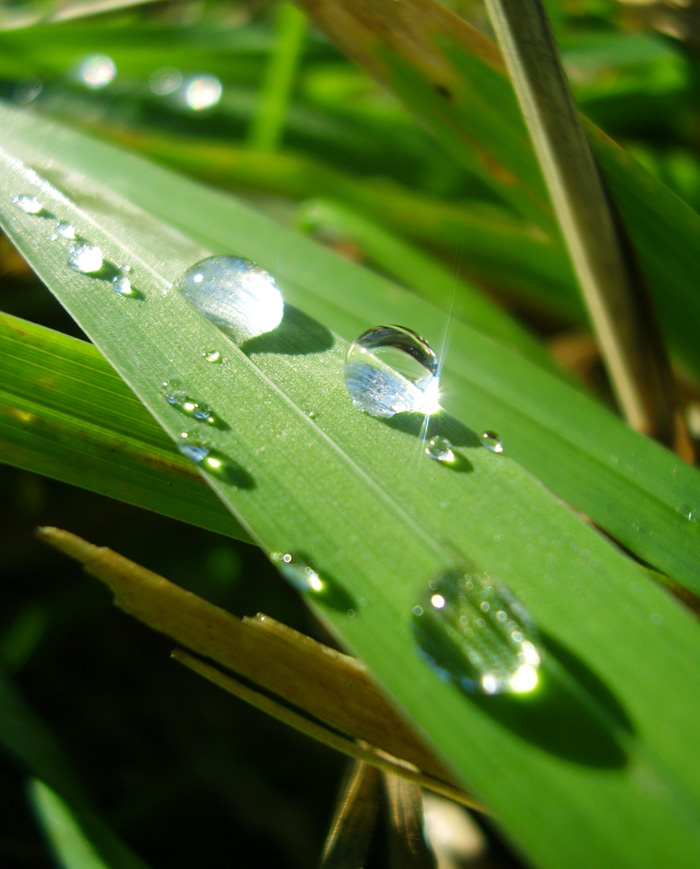 Не снег, не лёд, 
а серебром деревья уберёт.
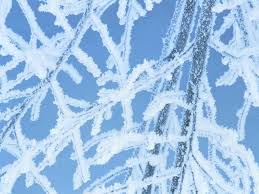 Молодцы!!!